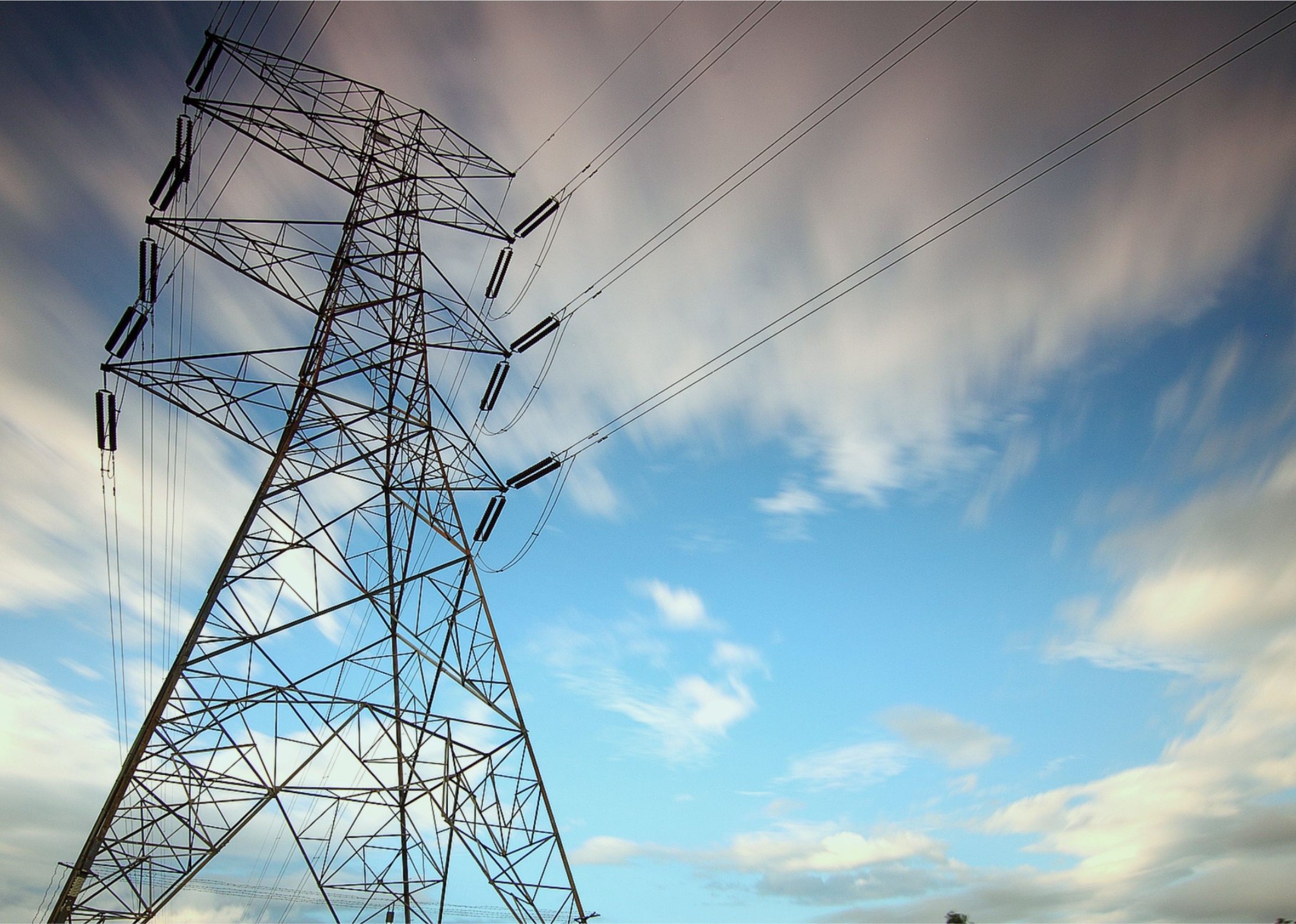 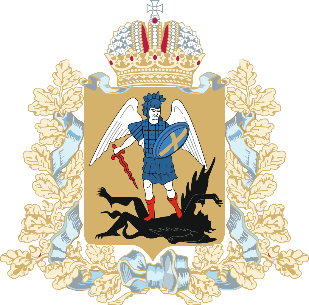 «Информация ПРАВИТЕЛЬСТВА АРХАНГЕЛЬСКОЙ ОБЛАСТИ О ПРОХОЖДЕНИИ ОТОПИТЕЛЬНОГО периода 2016-2017 годОВ и МЕРОПРИЯТИЯХ по подготовке объектовТЭК и жкх к отопительному периоду 2017-2018 годОВ»
Министр топливно-энергетического комплекса 
и жилищно-коммунального хозяйства Архангельской области
Поташев Андрей Петрович
2017 год
Итоги отопительного периода 2016-2017 годов
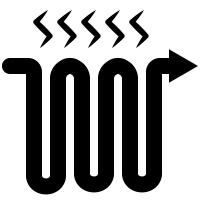 ТЕПЛОВЫХ СЕТЕЙ – 30,1 КМ (100% ОТ ПЛАНА);
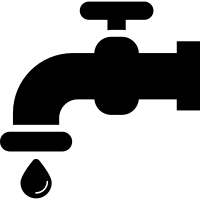 ВОДОПРОВОДНЫХ СЕТЕЙ – 12,6 КМ (100% ОТ ПЛАНА);
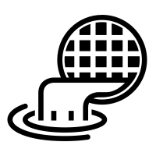 КАНАЛИЗАЦИОННЫХ СЕТЕЙ – 2,7 КМ (100% ОТ ПЛАНА);
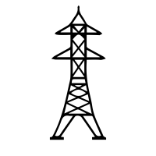 ЭЛЕКТРИЧЕСКИХ СЕТЕЙ – 1 288 КМ (100% ОТ ПЛАНА);
ПОДГОТОВЛЕНО К РАБОТЕ В ЗИМНИХ УСЛОВИЯХ 663 ИЗ 664 КОТЕЛЬНЫХ (99,9% ОТ ПЛАНА).
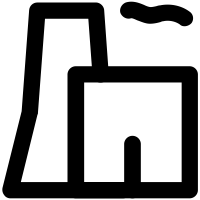 2
Итоги отопительного периода 2016-2017 годов
ДИНАМИКА ФИНАНСИРОВАНИЯ МЕРОПРИЯТИЙ ПО ПОДГОТОВКЕ ОБЪЕКТОВ ТЭК И ЖКХ НА ТЕРРИТОРИИ АРХАНГЕЛЬСКОЙ ОБЛАСТИ К ОТОПИТЕЛЬНОМУ ПЕРИОДУ, МЛН. РУБЛЕЙ
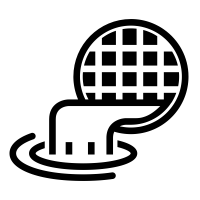 3
Итоги отопительного периода 2016-2017 годов
ТЕКУЩИЙ И КАПИТАЛЬНЫЙ РЕМОНТ
(62%) – 1 822 МЛН. РУБЛЕЙ
СОЗДАНИЕ 
ЗАПАСА МТР (1%) – 
43 МЛН. РУБЛЕЙ
СТРОИТЕЛЬСТВО ОБЪЕКТОВ 
ЖКХ (3%) – 
89 МЛН. РУБЛЕЙ
ДИНАМИКА РАСХОДОВ
НА ТЕКУЩИЙ И КАПИТАЛЬНЫЙ РЕМОНТ
2 959 
МЛН. РУБЛЕЙ
ПРИОБРЕТЕНИЕ 
ТОПЛИВА (34%) – 
1 005 МЛН. РУБЛЕЙ
4
Итоги отопительного периода 2016-2017 годов
СРЕДСТВА НА КАПИТАЛЬНЫЙ РЕМОНТ И МОДЕРНИЗАЦИЮ ОБОРУДОВАНИЯ
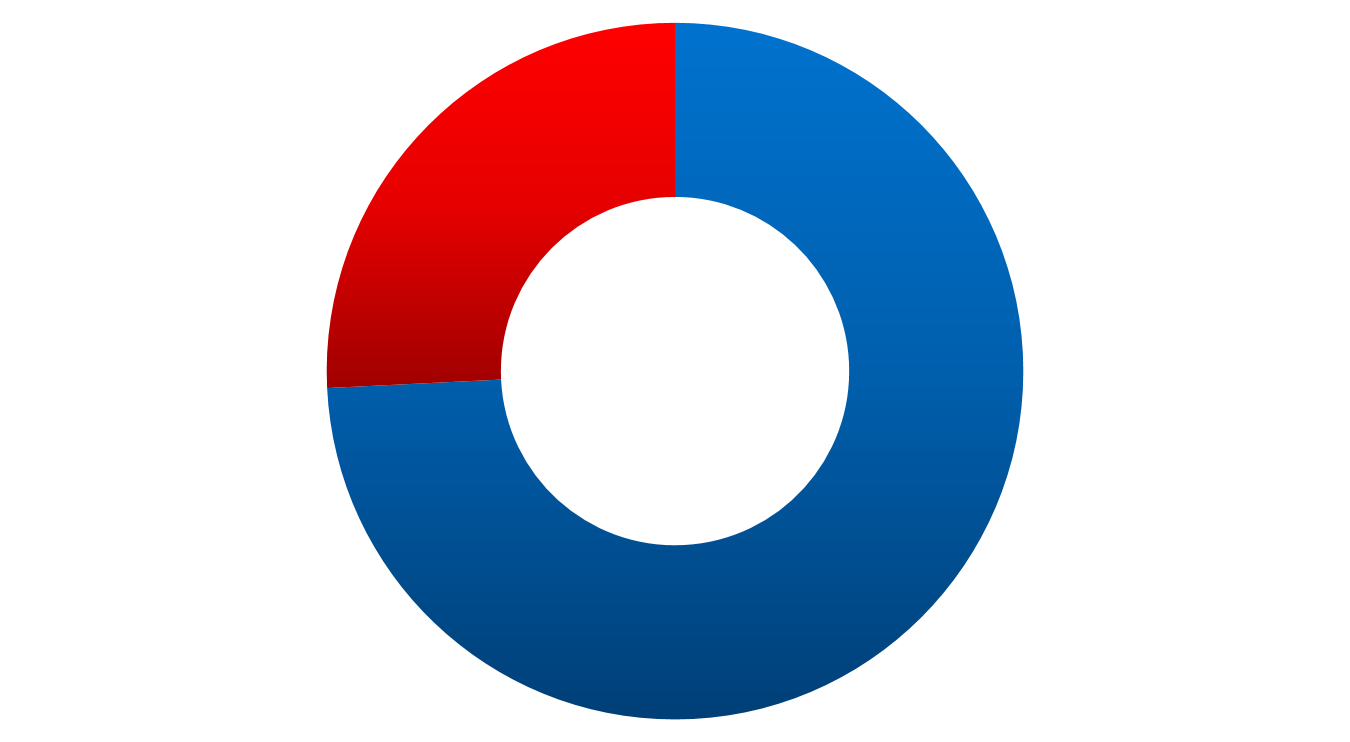 СОФИНАНСИРОВАНИЕ 
МУНИЦИПАЛЬНЫМИ 
БЮДЖЕТАМИ РЕМОНТА 
И МОДЕРНИЗАЦИИ 
ОБОРУДОВАНИЯ (26%) –
33 МЛН. РУБЛЕЙ
•
•

•


•
ВЫПОЛНЕНО 52 МЕРОПРИЯТИЯ ПО КАПИТАЛЬНОМУ РЕМОНТУ:
3 КОТЕЛЬНЫХ
22,9 КМ ТЕПЛОВЫХ СЕТЕЙ
6,7 КМ ВОДОПРОВОДНЫХ СЕТЕЙ
15 ОБЪЕКТОВ ВКХ
129
МЛН. РУБЛЕЙ
СРЕДСТВА ОБЛАСТНОГО БЮДЖЕТА ВЫДЕЛЯЕМЫЕ НА РЕМОНТ 
И МОДЕРНИЗАЦИЮ 
ОБОРУДОВАНИЯ (74%) –
96 МЛН. РУБЛЕЙ
5
Итоги отопительного периода 2016-2017 годов
СУБСИДИИ ИЗ ОБЛАСТНОГО БЮДЖЕТА НА ВОЗМЕЩЕНИЕ НЕДОПОЛУЧЕННЫХ ДОХОДОВ, ВОЗНИКАЮЩИХ В РЕЗУЛЬТАТЕ ГОСУДАРСТВЕННОГО РЕГУЛИРОВАНИЯ ТАРИФОВ (ЦЕН) В 2016 ГОДУ
Дельта Т 
млн. руб.
Дельта Э
млн. руб.
Дельта В
млн. руб.
Дельта Г
млн. руб.
Дельта Д
млн. руб.
6
Итоги отопительного периода 2016-2017 годов
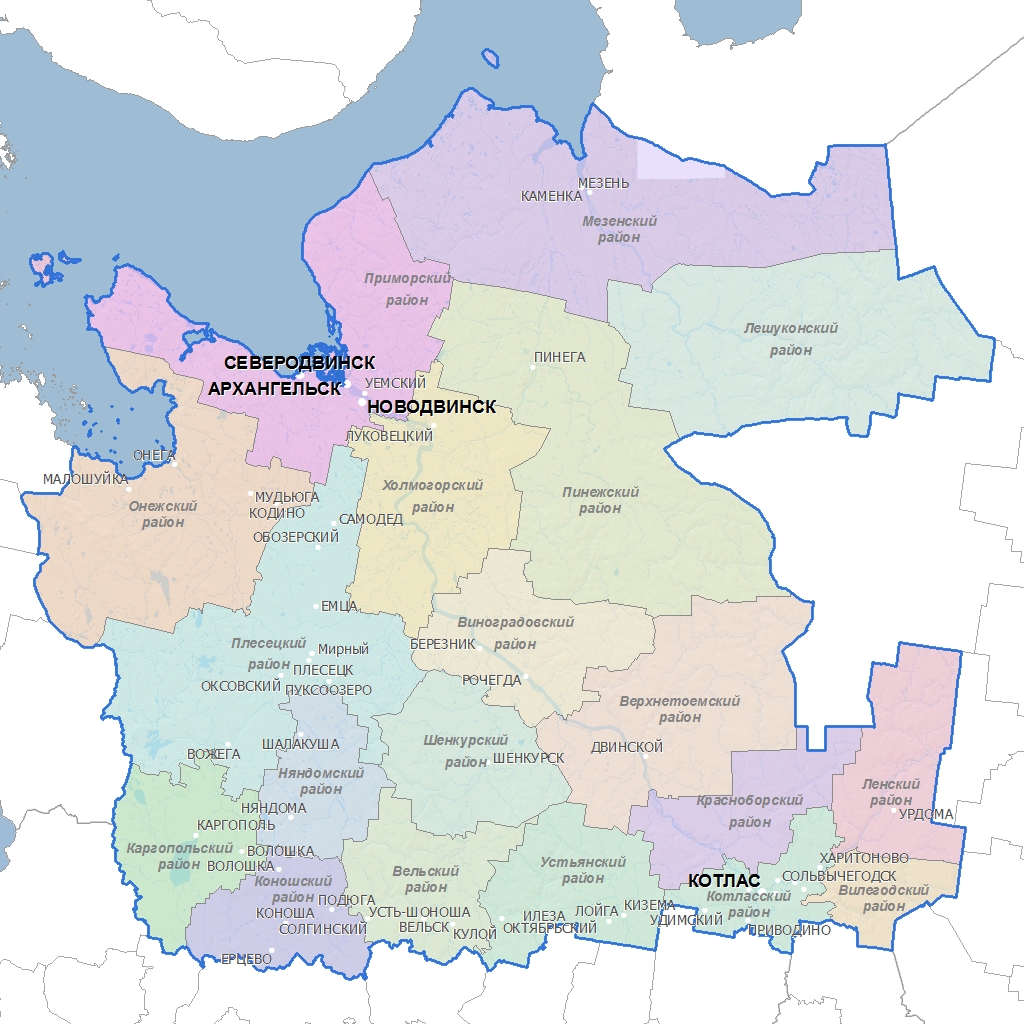 ПАСПОРТА (АКТЫ) 
ГОТОВНОСТИ К ОЗП ПОЛУЧИЛИ:

55 из 77 муниципальных образований, подлежащихоценке готовности;

количество муниципальных образований, получивших паспорта (акты);

количество муниципальныхобразований, не получивших паспорта и акты готовности.
1
1
1
2
2
3
3
1
1
1
1
1
3
3
1
2
1
2
1
2
2
6
6
1
1
2
1
1
2
2
2
2
2
2
2
6
2
6
2
7
Итоги отопительного периода 2016-2017 годов
СОЗДАНИЕ НОРМАТИВНЫХ ЗАПАСОВ ТОПЛИВАТЕПЛОСНАБЖАЮЩИМИ ОРГАНИЗАЦИЯМИ
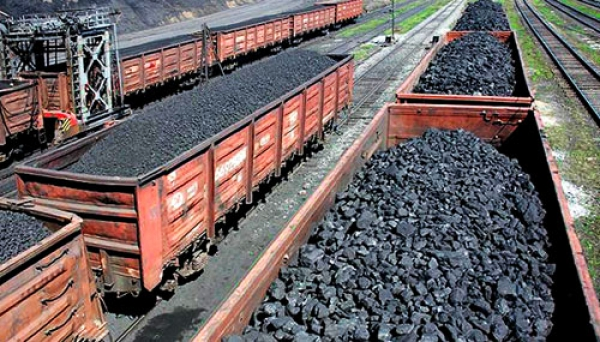 На начало отопительного 
периода 2016-2017 годов были 
созданы запасы топлива:
каменный уголь – 108 тыс. тонн;
дрова – 185 тыс. тонн;
жидкое топливо – 30 тыс. тонн.

В районы Крайнего Севера завезено: 
каменного угля – 26 тыс. тонн;
дизельного топлива – 14 тыс. тонн.
8
Итоги отопительного периода 2016-2017 годов
ДИНАМИКА КОЛИЧЕСТВА НАРУШЕНИЙ ОБЕСПЕЧЕНИЯ КОММУНАЛЬНЫМИ УСЛУГАМИ ОБЪЕКТОВ ЖИЛИЩНОГО ФОНДА И СОЦИАЛЬНОЙ СФЕРЫ
9
Итоги отопительного периода 2016-2017 годов
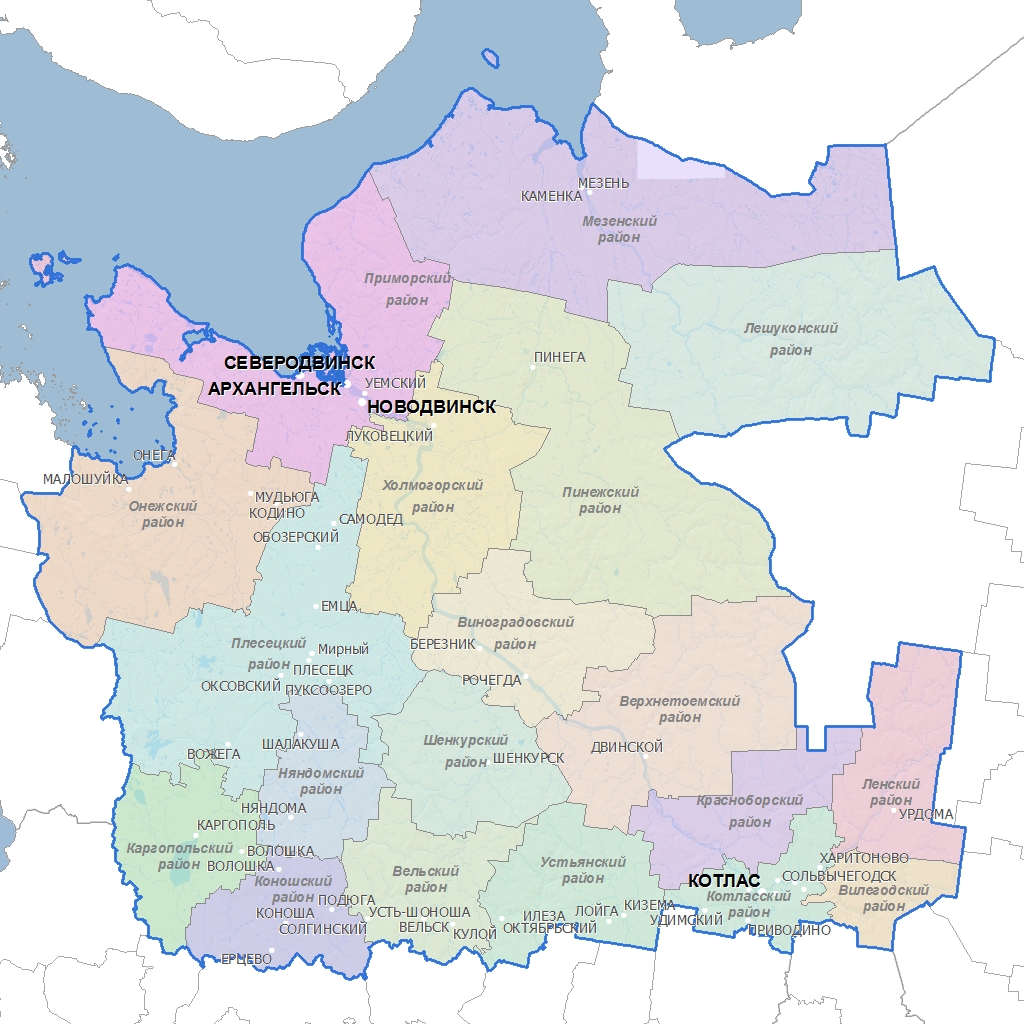 КОЛИЧЕСТВО СЛУЧАЕВ НАРУШЕНИЙ ОБЕСПЕЧЕНИЯ КОММУНАЛЬНЫМИ УСЛУГАМИ ОБЪЕКТОВ ЖИЛИЩНОГО ФОНДА И СОЦИАЛЬНОЙ СФЕРЫ:

Теплоснабжения – 10;
Водоснабжения – 37;
Электроснабжения – 15;

Зафиксированные нарушения в организации работы теплоснабжающих организаций, которые могли привести к возникновению ЧС.
ПОС. САВИНСКИЙ
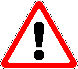 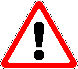 Г. НЯНДОМА
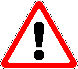 Г. СОЛЬВЫЧЕГОДСК
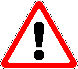 10
Итоги отопительного периода 2016-2017 годов
СИСТЕМА МОНИТОРИНГА ЗАПАСОВ ТОПЛИВА
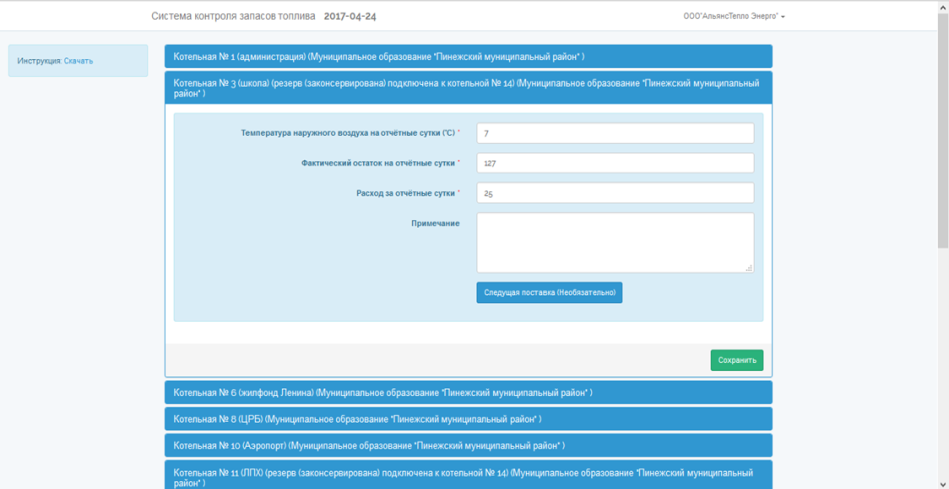 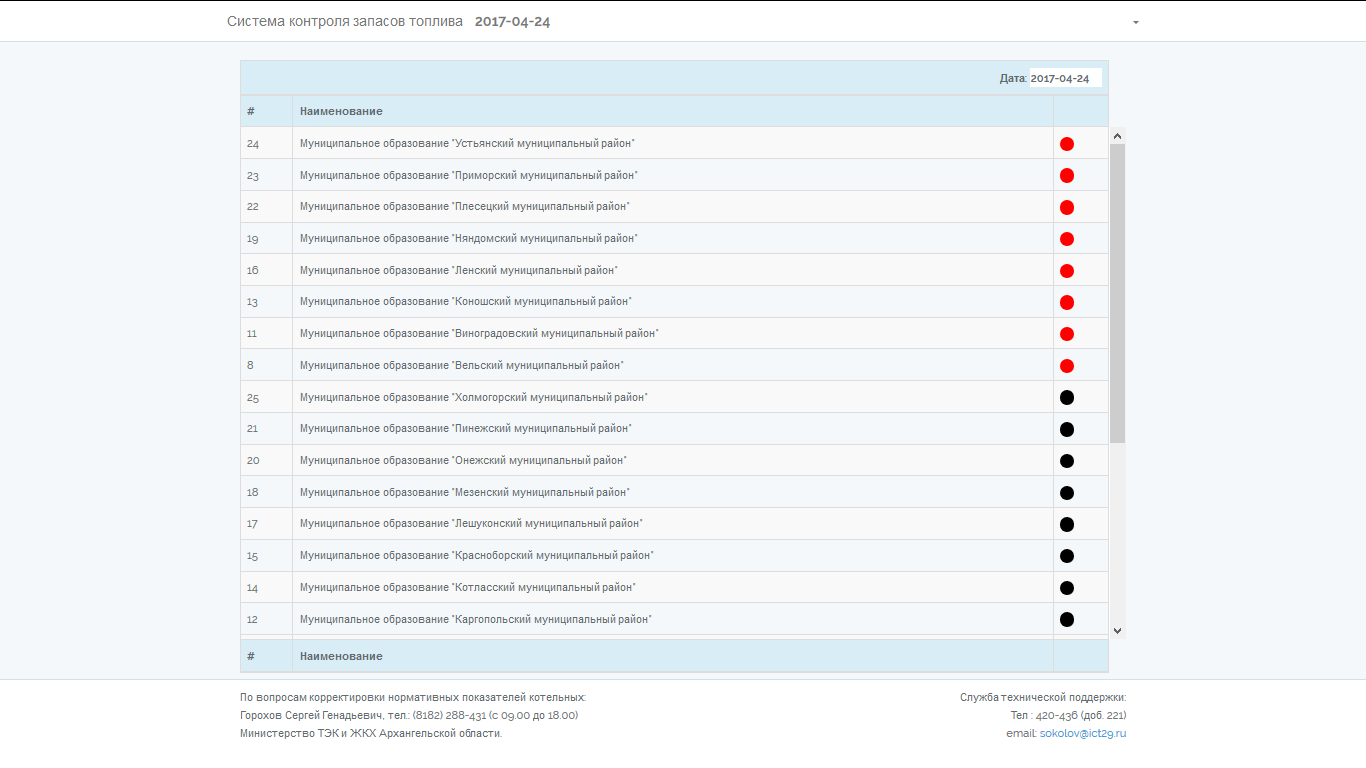 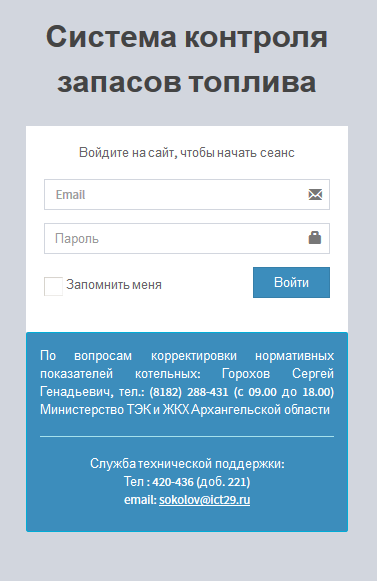 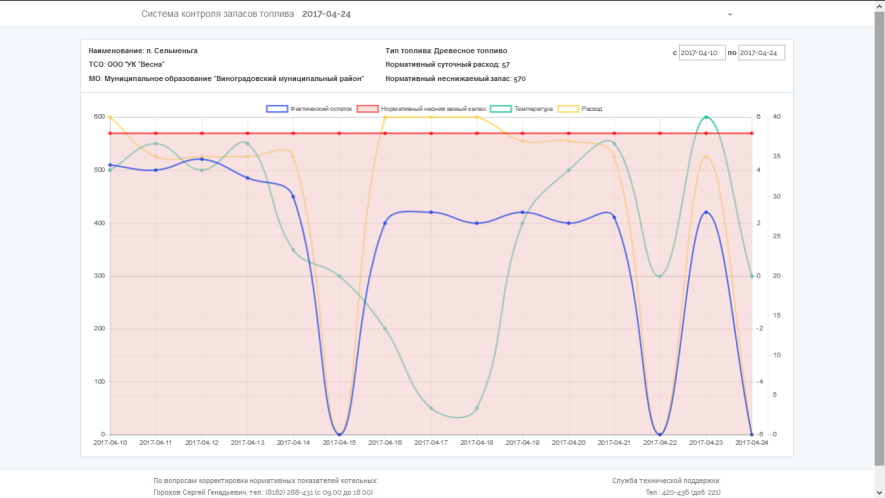 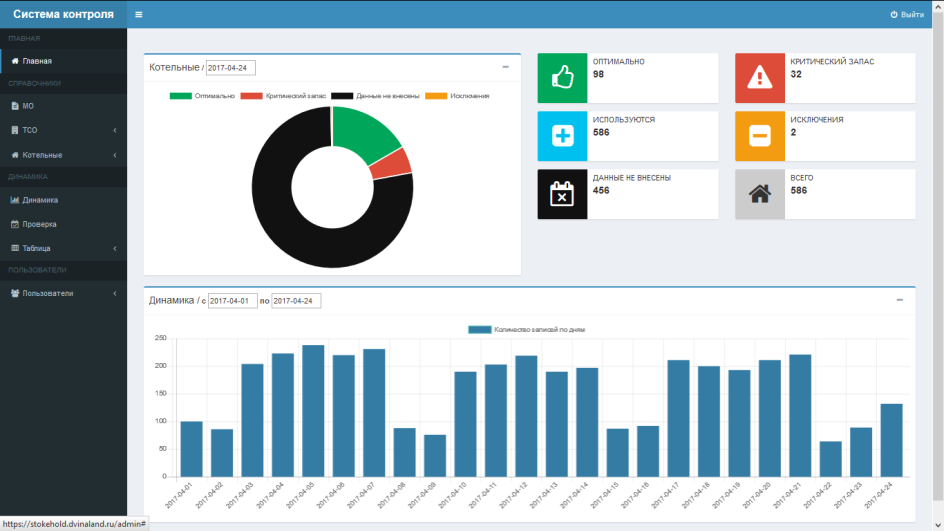 11
Итоги отопительного периода 2016-2017 годов
КРЕДИТОРСКАЯ И ДЕБИТОРСКАЯ ЗАДОЛЖЕННОСТИ ОРГАНИЗАЦИЙ В СФЕРЕ ЖКХ, МЛН. РУБЛЕЙ
12
Итоги отопительного периода 2016-2017 годов
ЗАДОЛЖЕННОСТЬ ПРЕДПРИЯТИЙ ЖКХ ЗА ПОТРЕБЛЕННЫЕ ТОПЛИВНО-ЭНЕРГЕТИЧЕСКИЕ РЕСУРСЫ НА 01 АПРЕЛЯ 2017 ГОДА
Тепловая энергия (41%) – 
1 045 млн. руб.
Электроэнергия (37%) – 930 млн. руб.
ЗАДОЛЖЕННОСТЬ ОРГАНИЗАЦИЙ ЖКХ 
ЗА ТОПЛИВНО-ЭНЕРГЕТИЧЕСКИЕ 
РЕСУРСЫ НА 01.04.2016СОСТАВИЛА 2 683 МЛН. РУБЛЕЙ
2540 
МЛН. РУБЛЕЙ
Древесное топливо (2%) – 
61 млн. руб.
Каменный уголь (10%) – 
252 млн. руб.
Жидкое топливо (5%) – 
119 млн. руб.
Газ (5%) – 133 млн. руб.
13
ПОДГОТОВКА к отопительному периодУ 2017-2018 годов
ПОДГОТОВКА К ОТОПИТЕЛЬНОМУ ПЕРИОДУ 2017-2018 ГОДОВ ОРГАНИЗОВАНА В СООТВЕТСТВИИ С РАСПОРЯЖЕНИЕМ ПРАВИТЕЛЬСТВА АРХАНГЕЛЬСКОЙ ОБЛАСТИ ОТ 25 АПРЕЛЯ 2017 ГОДА № 144-РП

КООРДИНАЦИЯ РАБОТ ПРИ ПОДГОТОВКЕ К ОТОПИТЕЛЬНОМУ ПЕРИОДУ ОБЪЕКТОВ ТЭК И ЖКХ НА ТЕРРИТОРИИ АРХАНГЕЛЬСКОЙ ОБЛАСТИ ВОЗЛОЖЕНА НА МИНИСТЕРСТВО ТЭК И ЖКХ АРХАНГЕЛЬСКОЙ ОБЛАСТИ
14
ПОДГОТОВКА к отопительному периодУ 2017-2018 годов
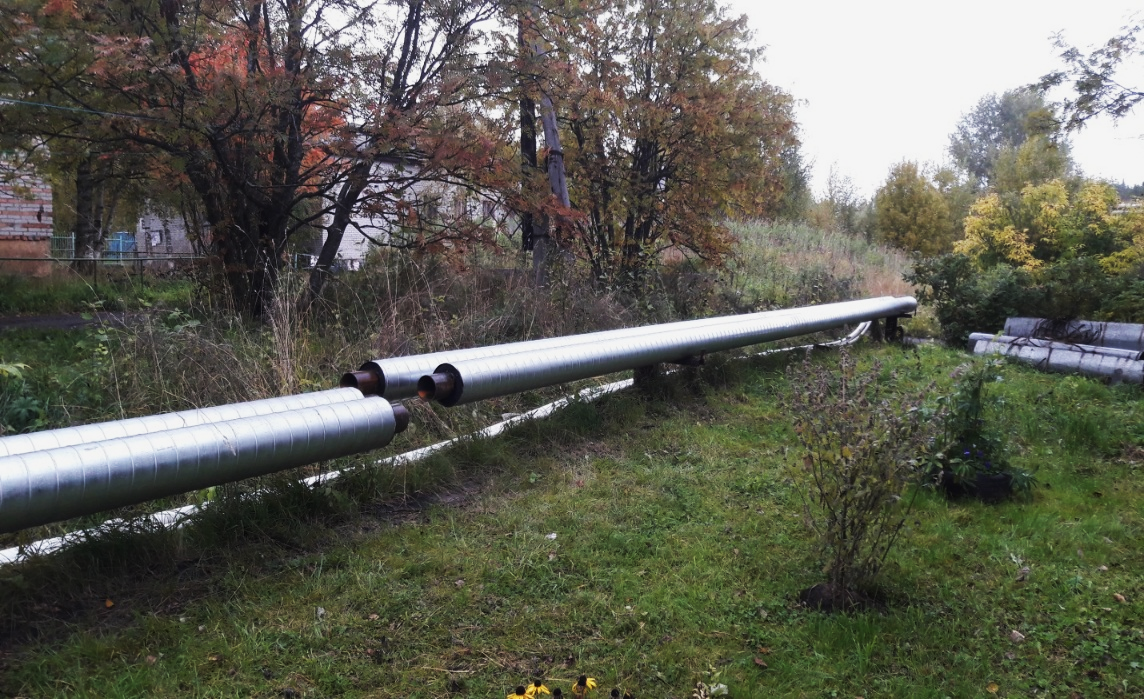 НА ТЕРРИТОРИИ 
АРХАНГЕЛЬСКОЙ ОБЛАСТИ К РАБОТЕ 
В ОСЕННЕ-ЗИМНИХ УСЛОВИЯХ ЗАПЛАНИРОВАНО ПОДГОТОВИТЬ (ДО 01 СЕНТЯБРЯ 2017 ГОДА):

Жилищный фонд – 39 тыс. единиц;
Котельных – 656 единиц;
Тепловых сетей – 1 761 км;
Водопроводных сетей – 2 485 км;
Канализационных сетей – 1 674 км;
Электрических сетей –  32 909 км.

Всего на подготовку к отопительному периоду 2017 - 2018 годов из бюджетов всех уровней и средств организаций планируется направить не менее 2,9 млрд. рублей.
15
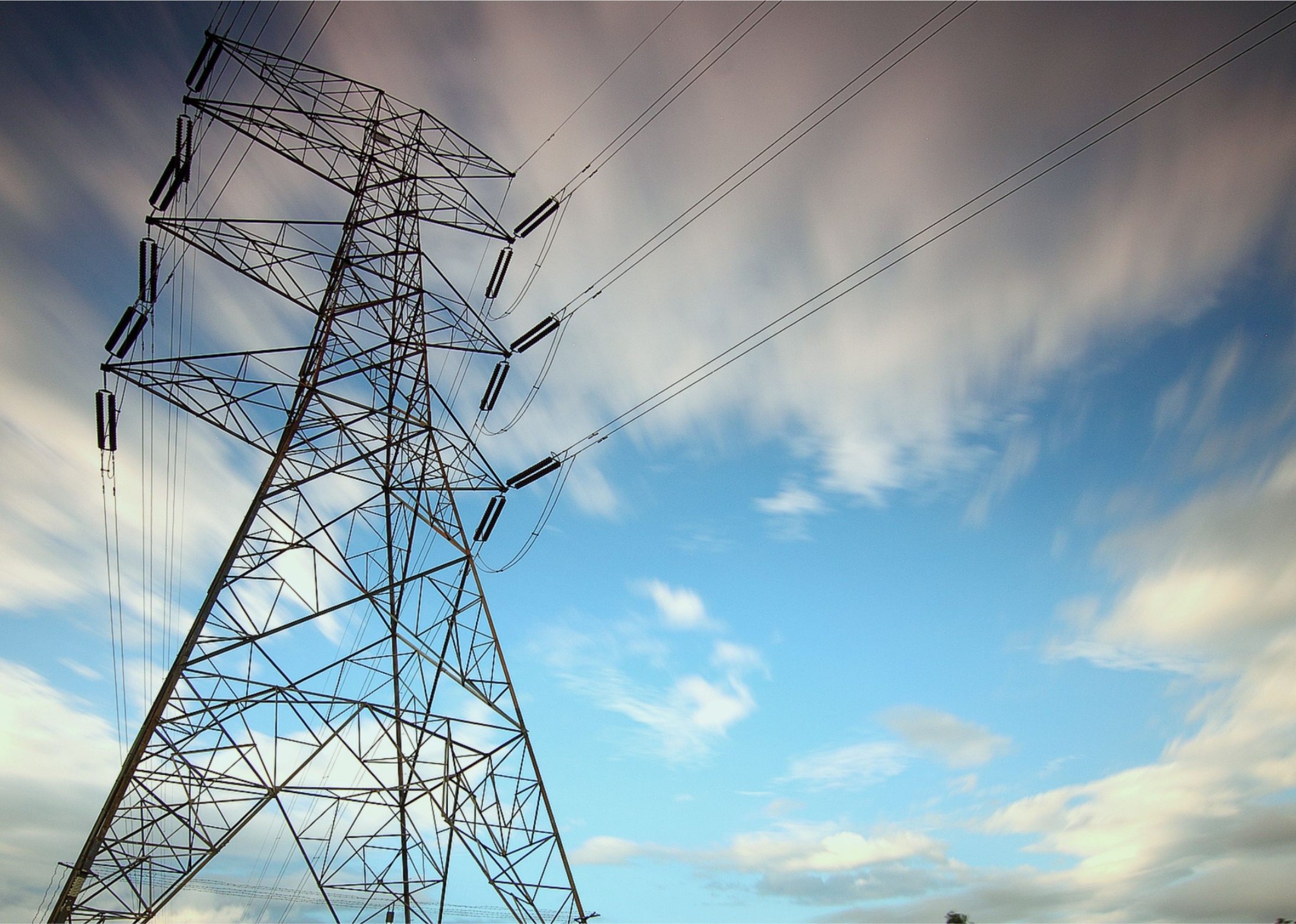 Спасибо за внимание!
16